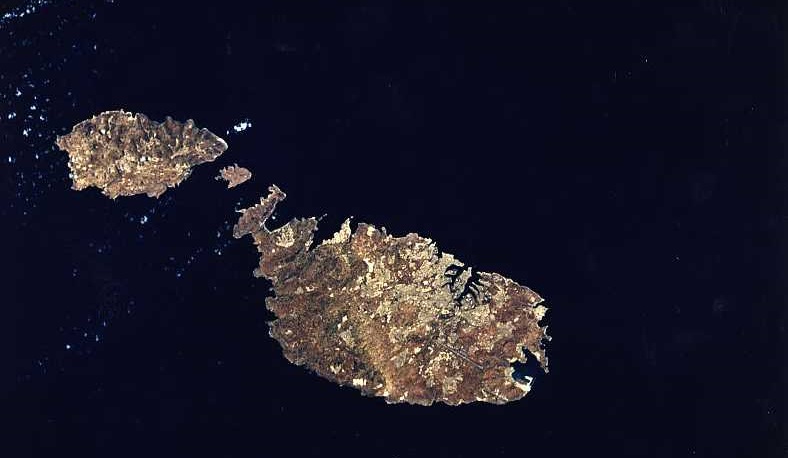 GLOBE Highlights from Malta
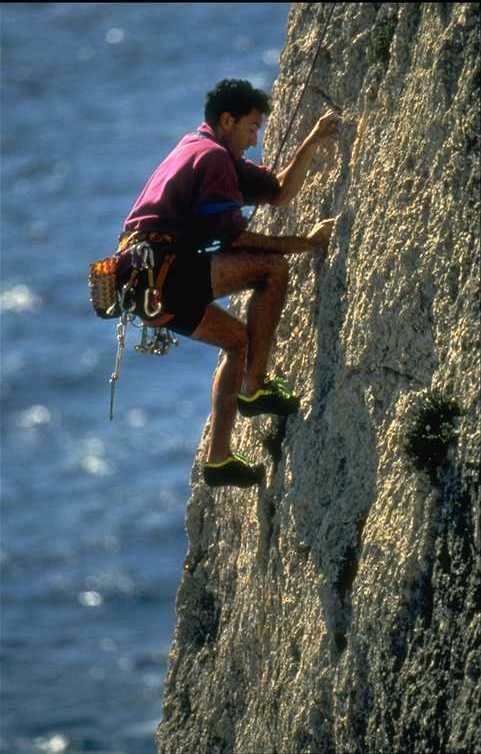 After 10 years of “inactivity” 
Malta started 
its 
GLOBE journey
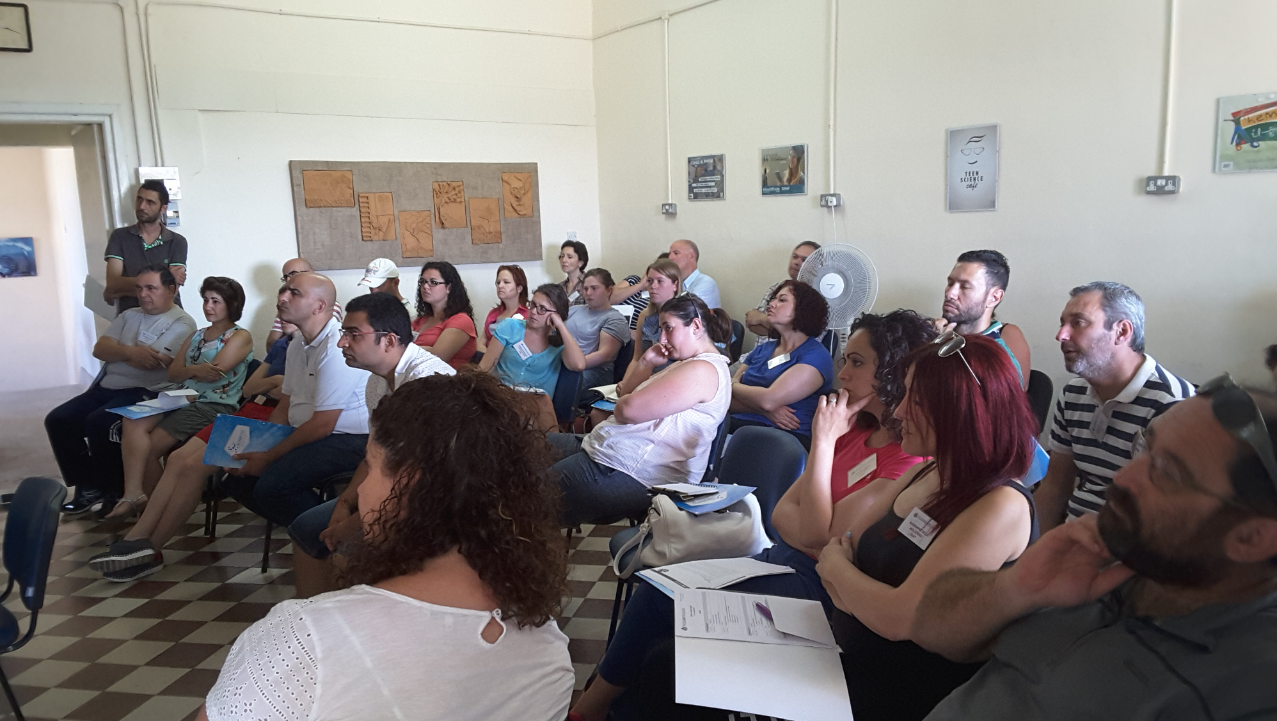 Initial plan: start GLOBE with 6 pilot schools
After training session: accept any interested school 
17 schools have shown interest in starting GLOBE 
(11 Primary; 5 Secondary and 1 Post-Secondary)
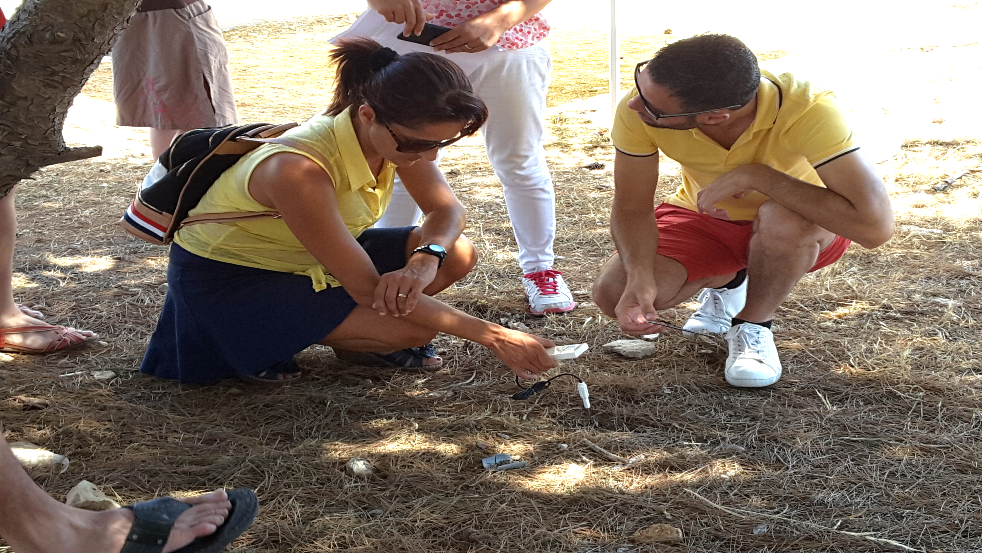 Main motivator was teacher enthusiasm 
Examples of good practice from other GLOBE countries